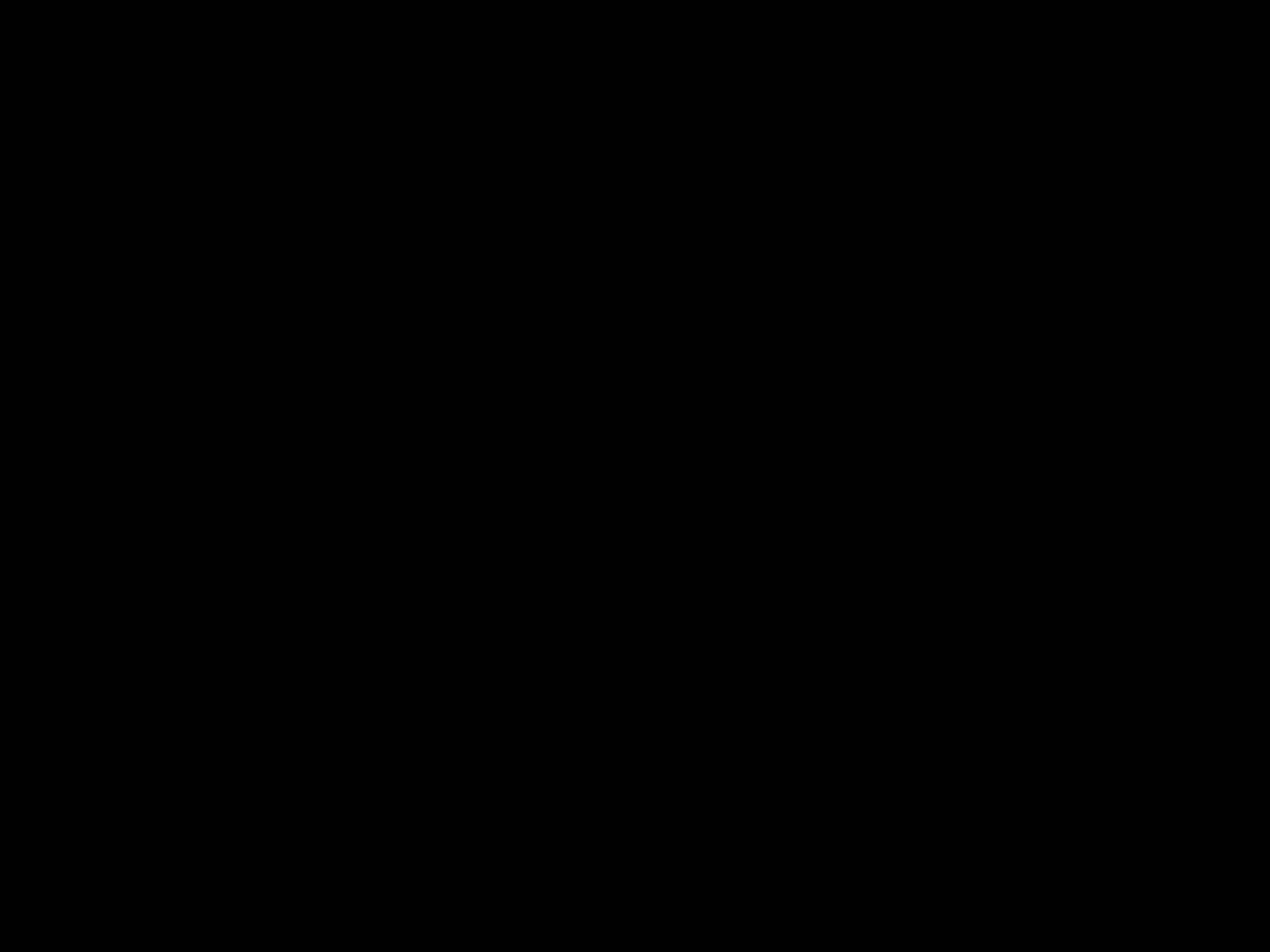 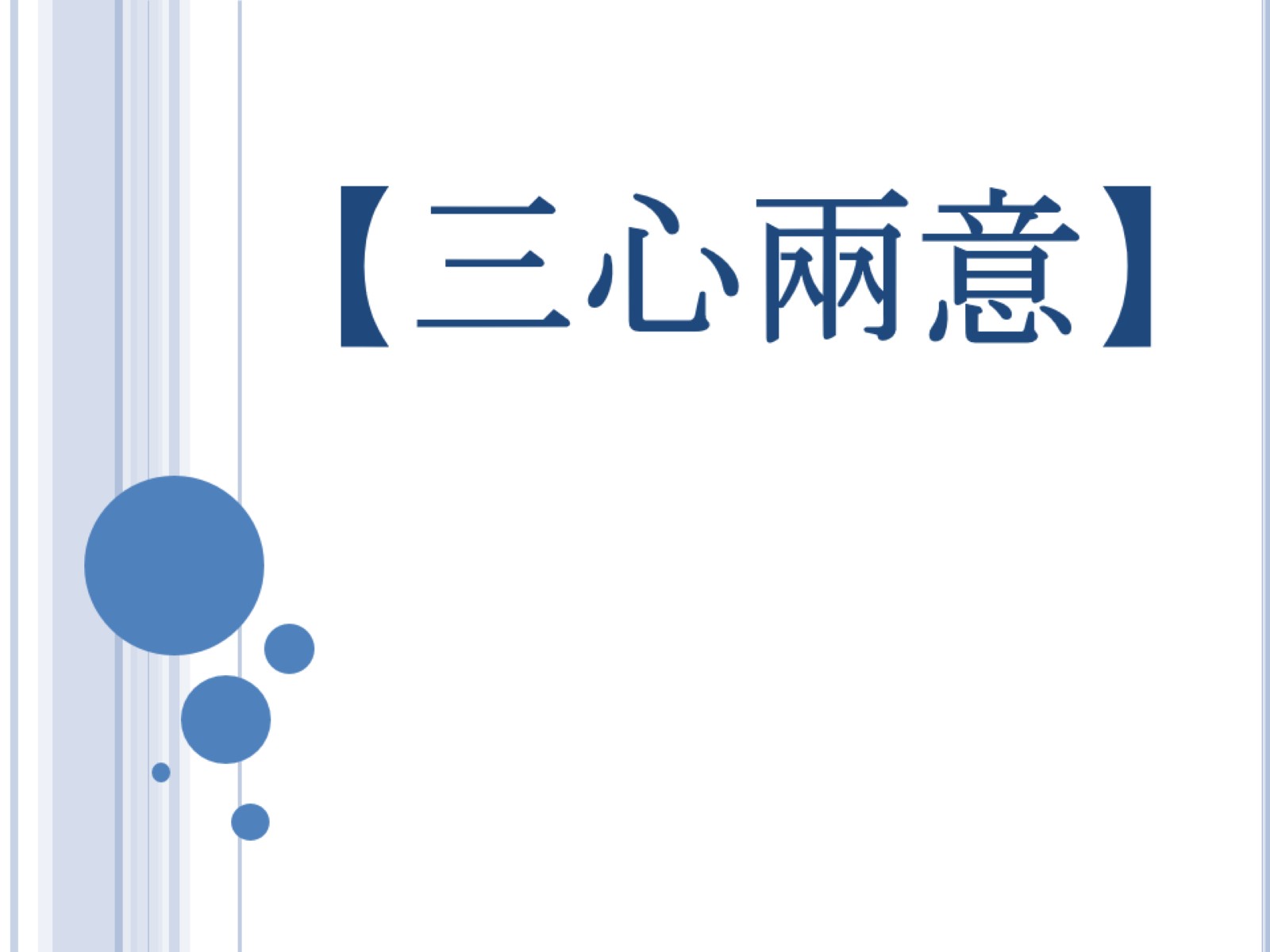 【三心兩意】
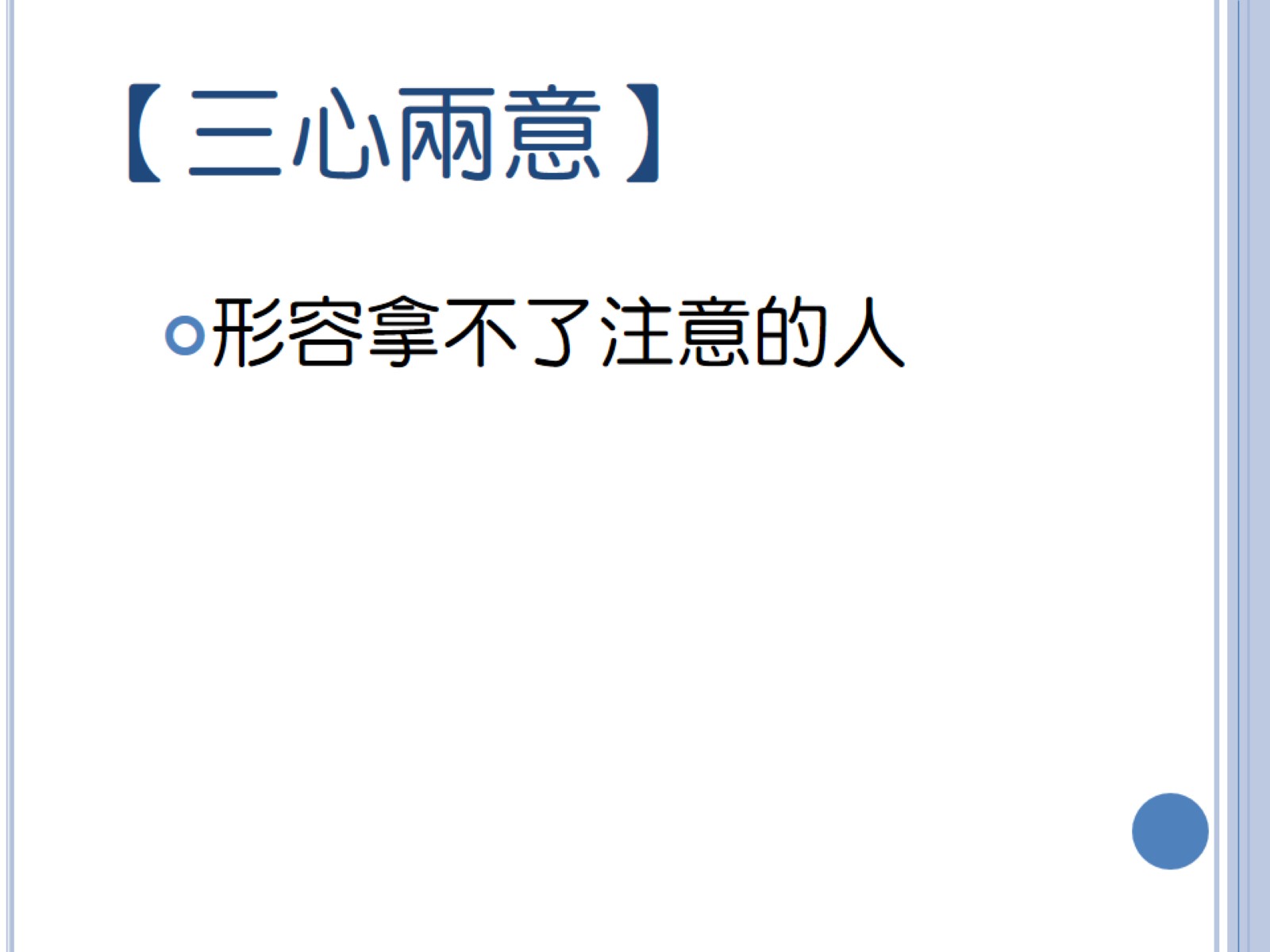 【三心兩意】
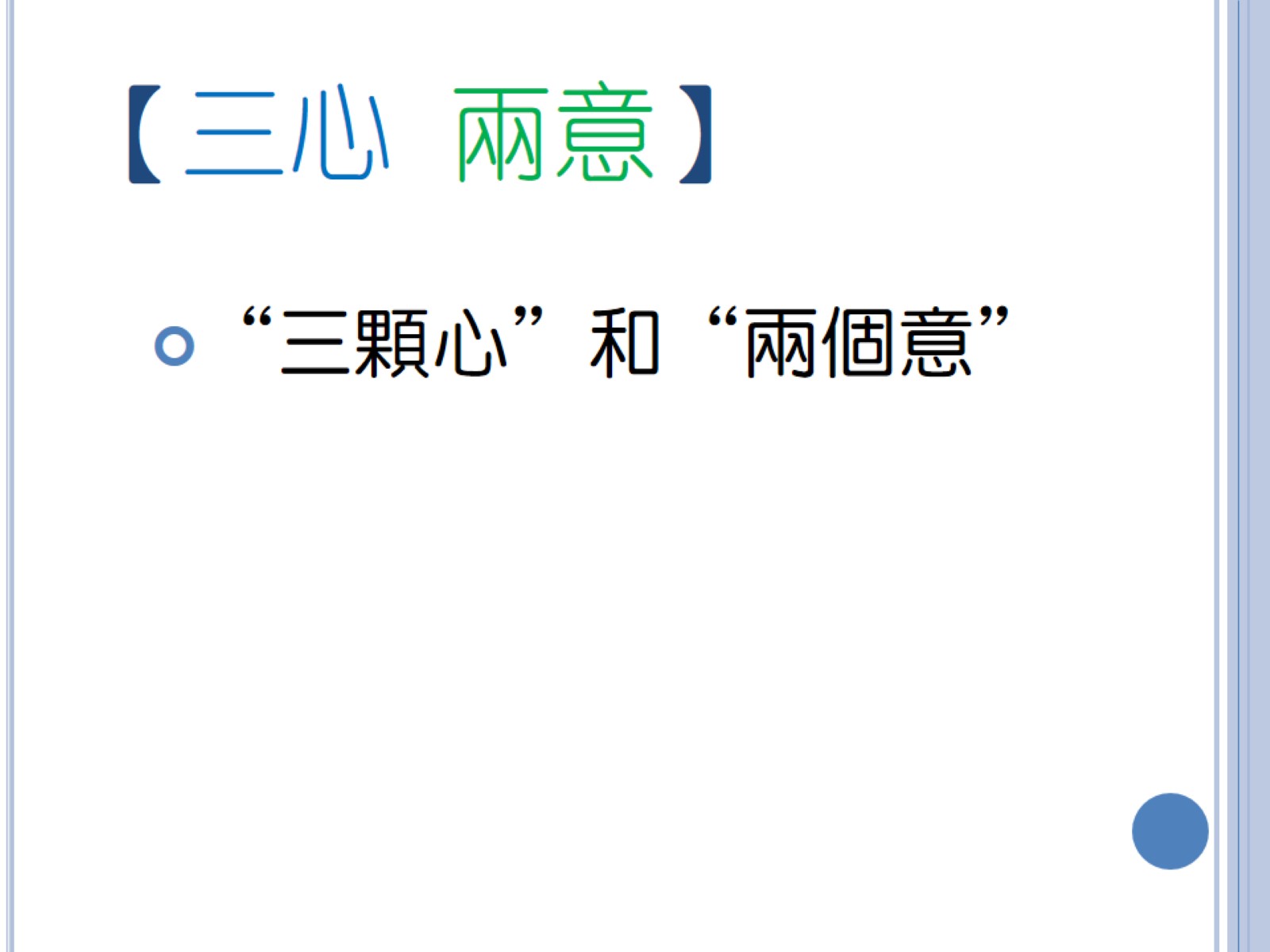 【三心 兩意】
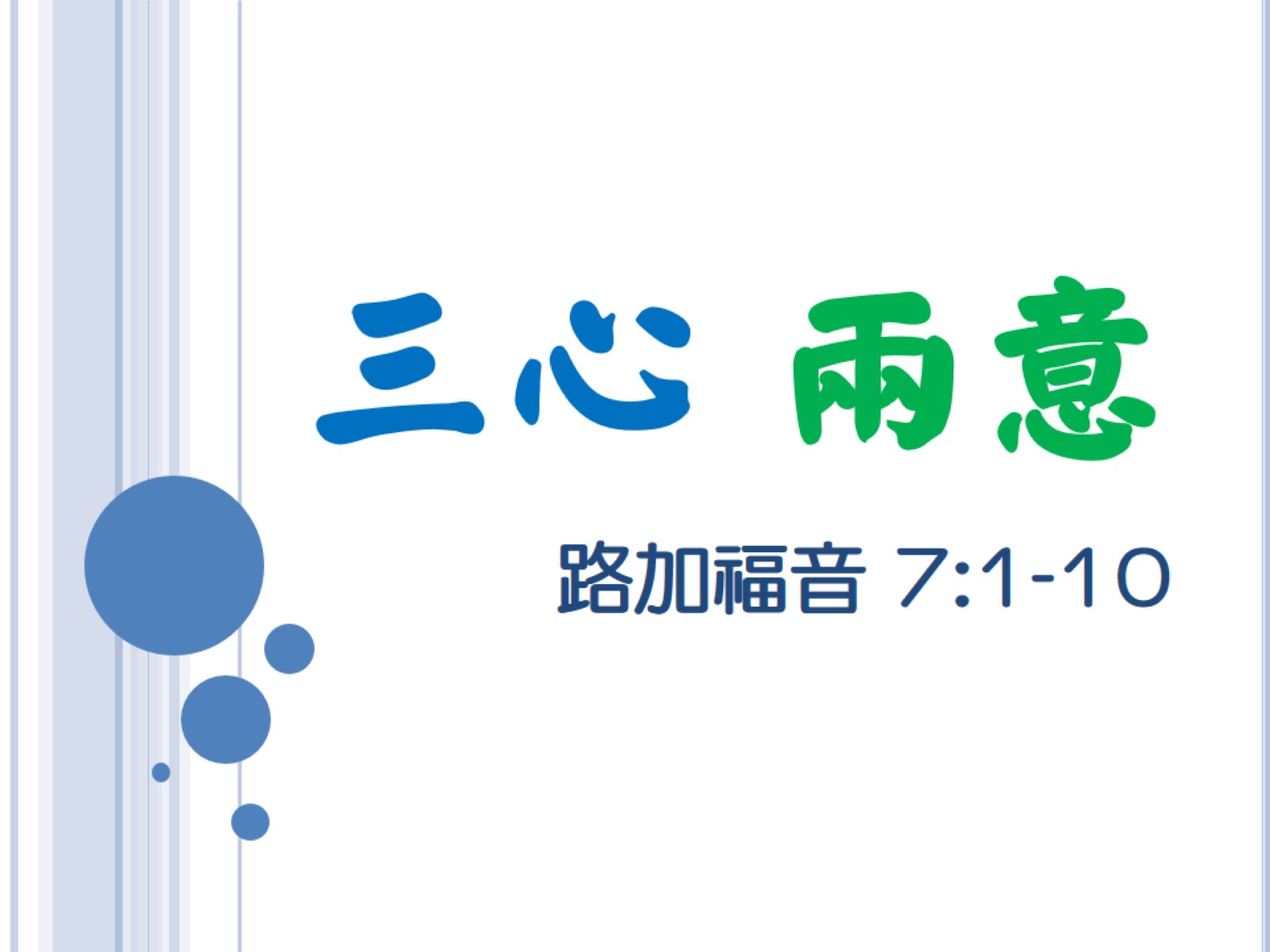 三心 兩意
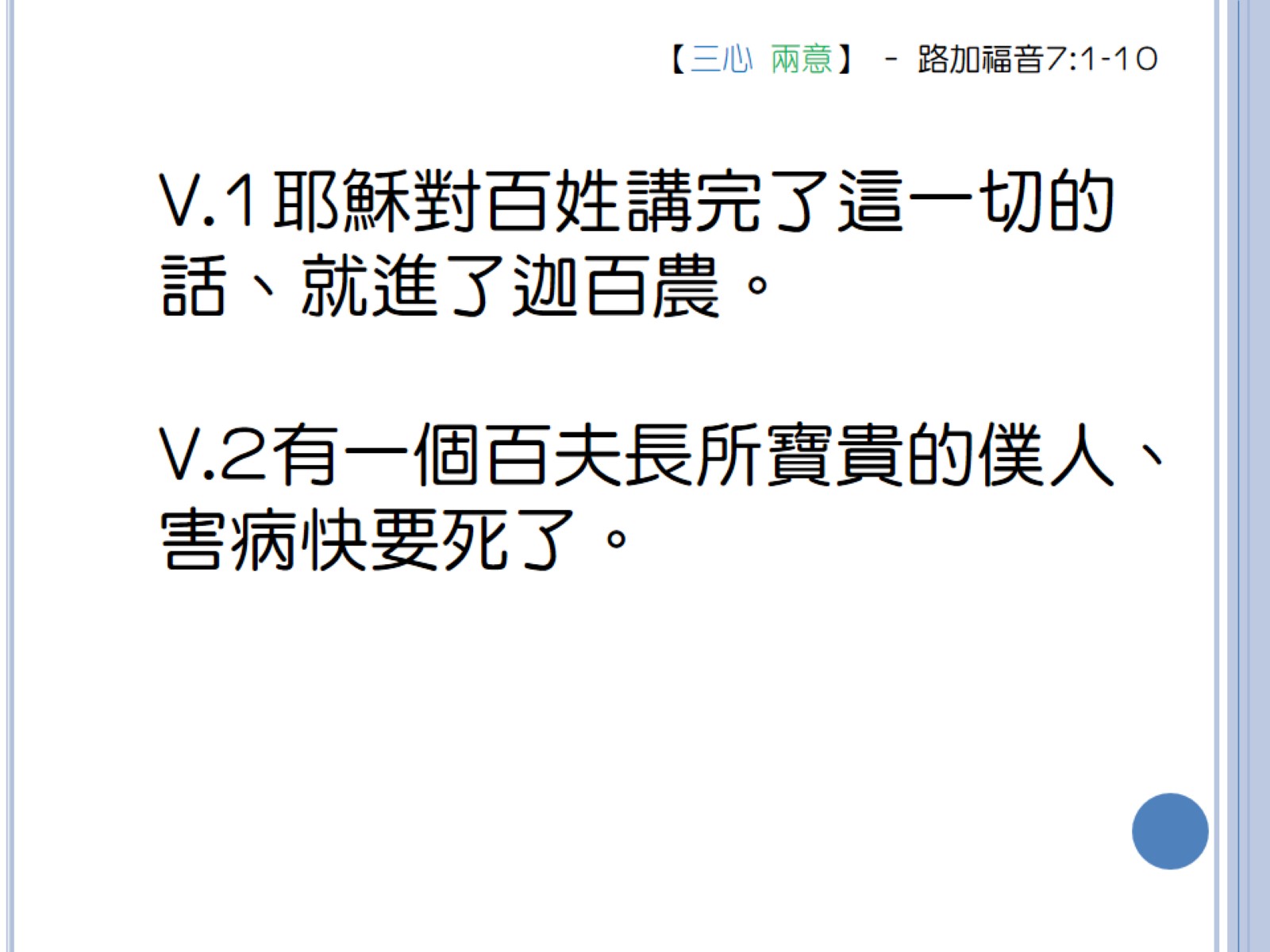 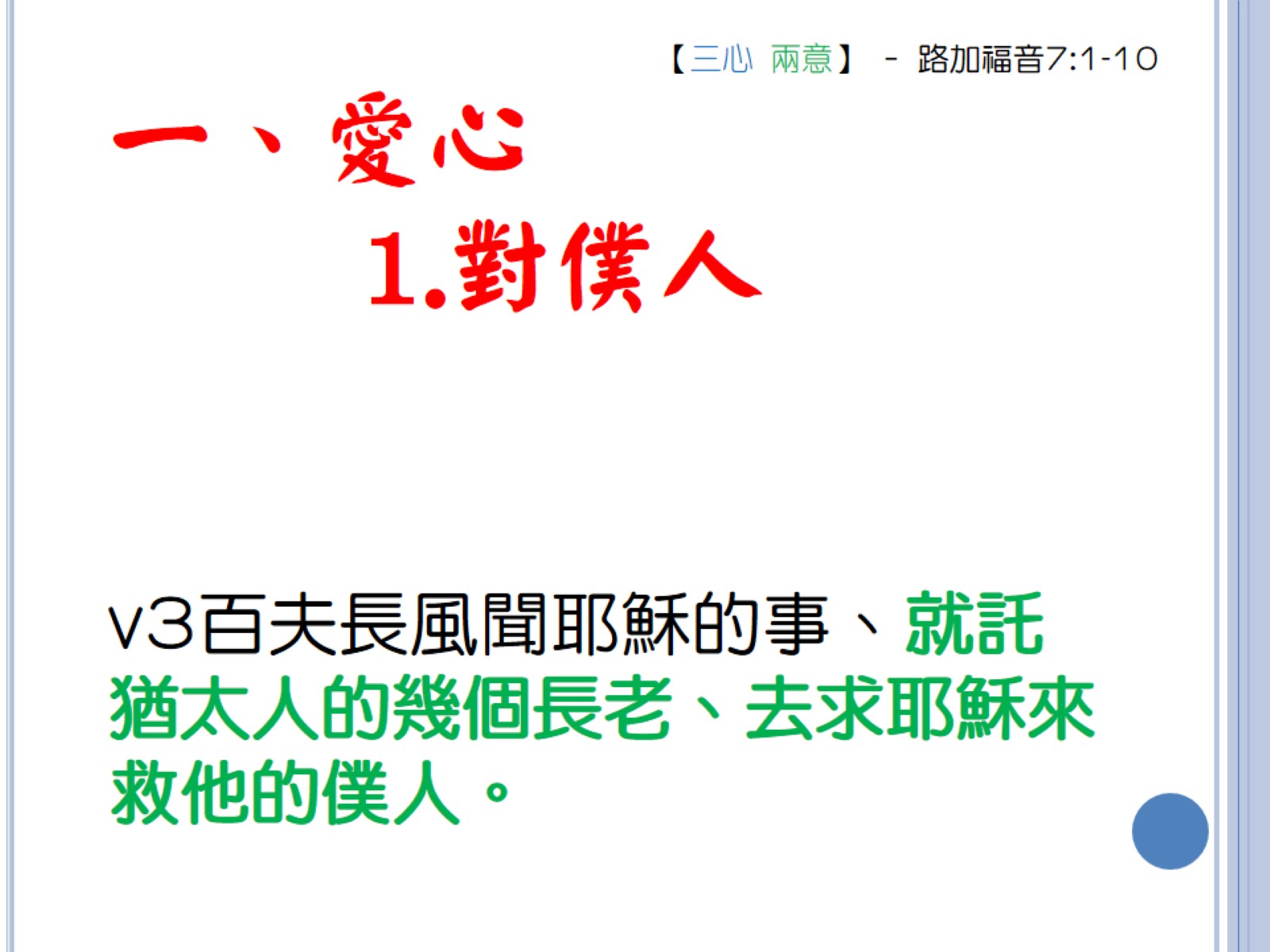 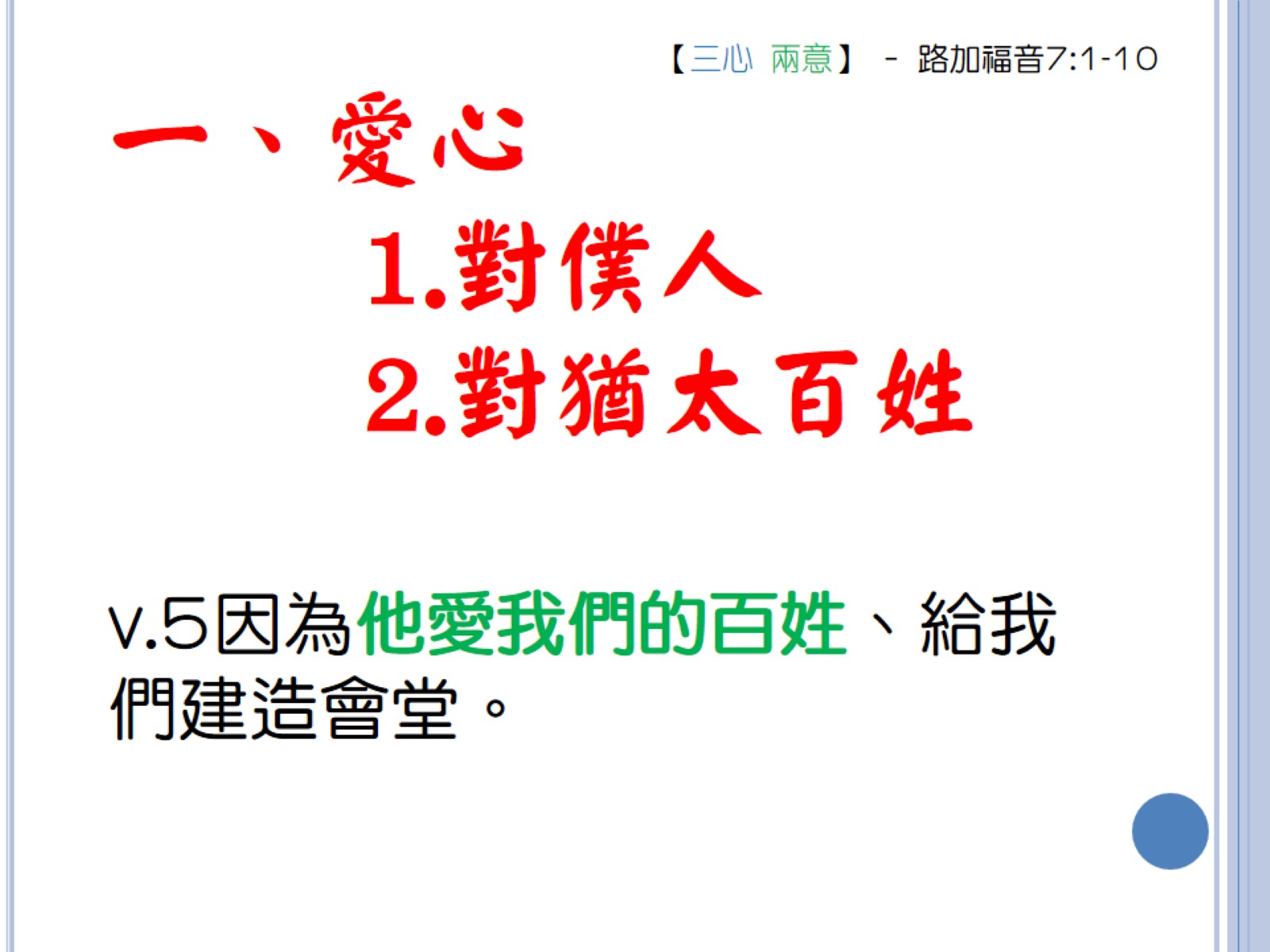 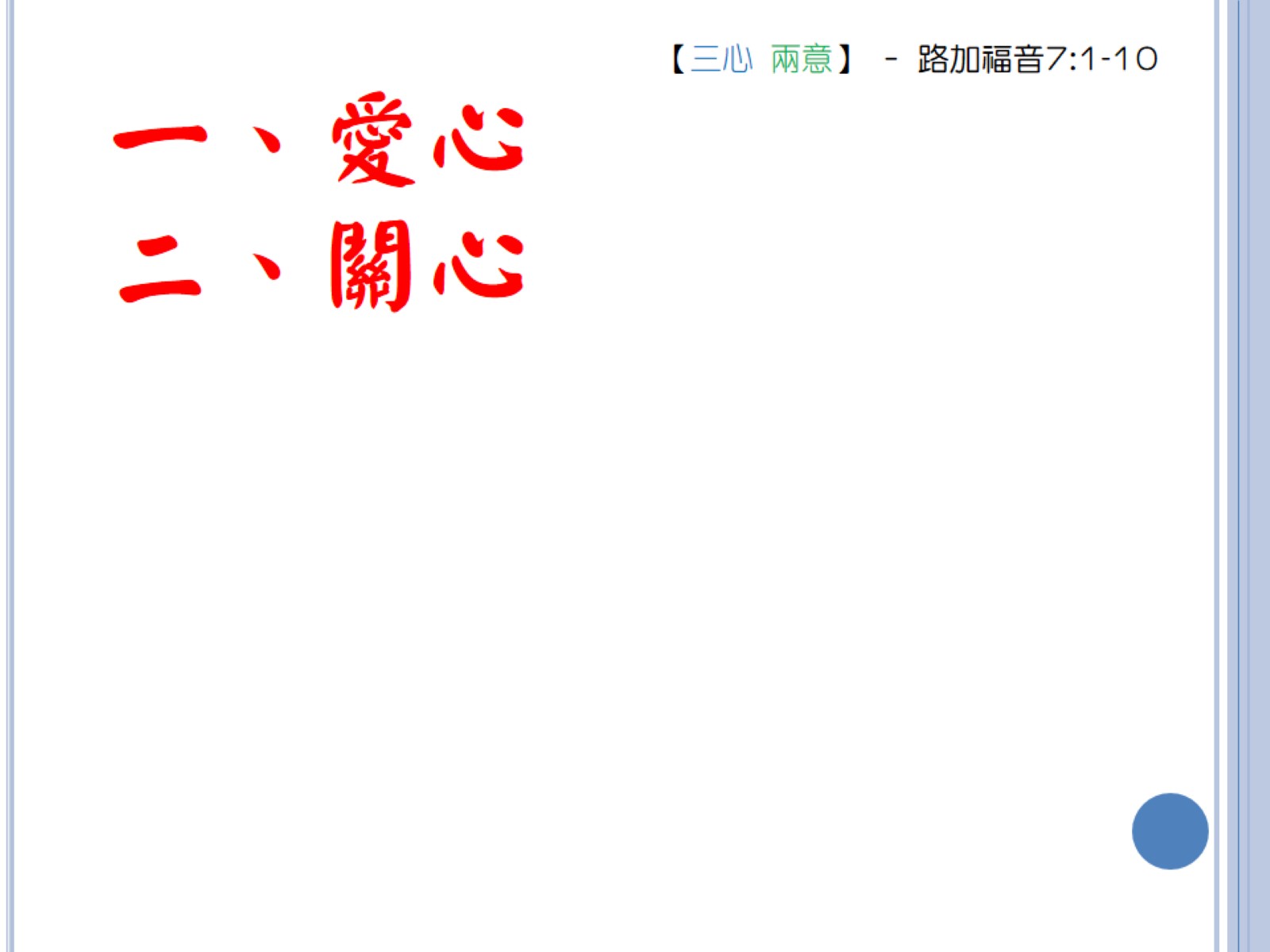 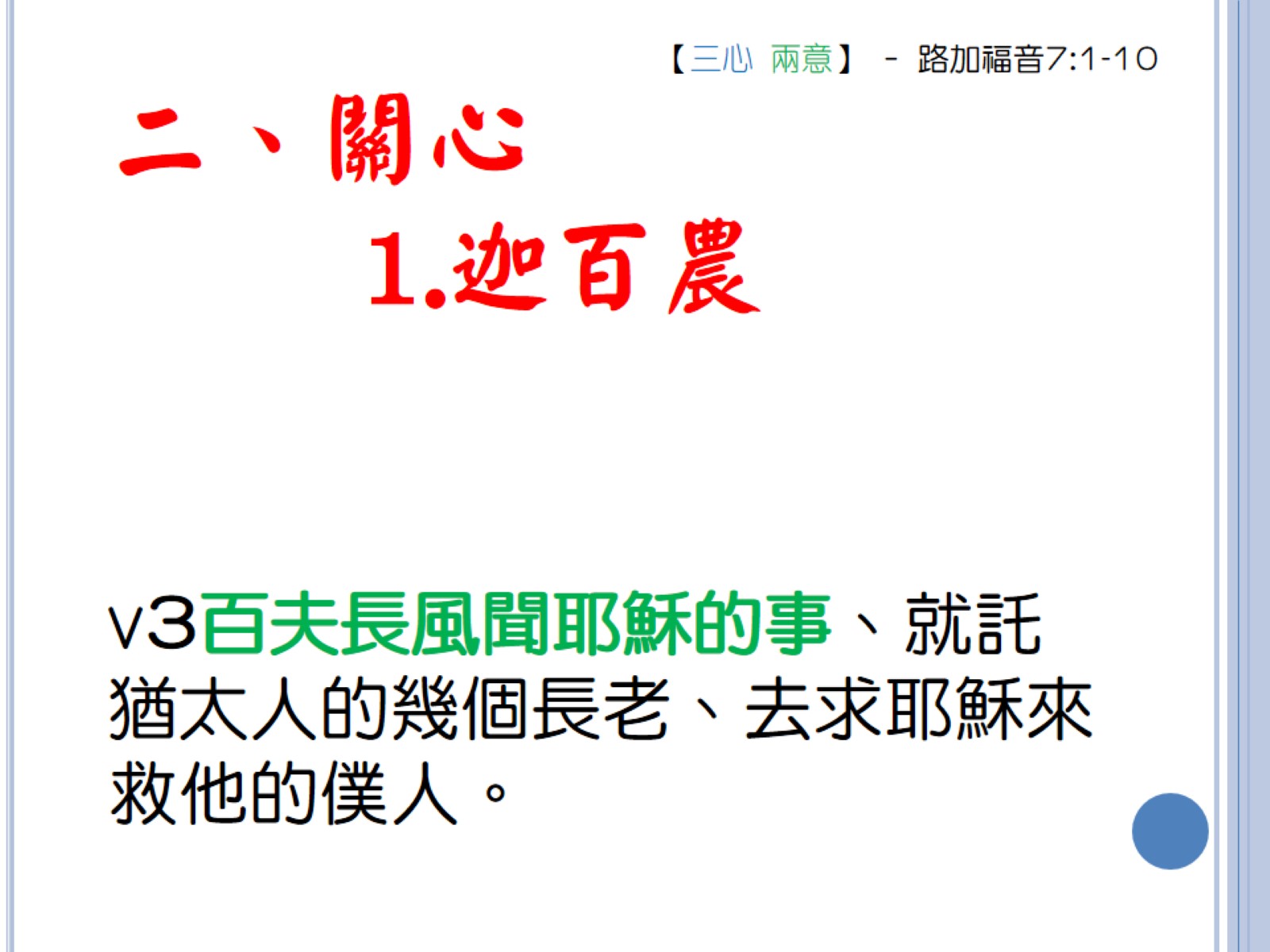 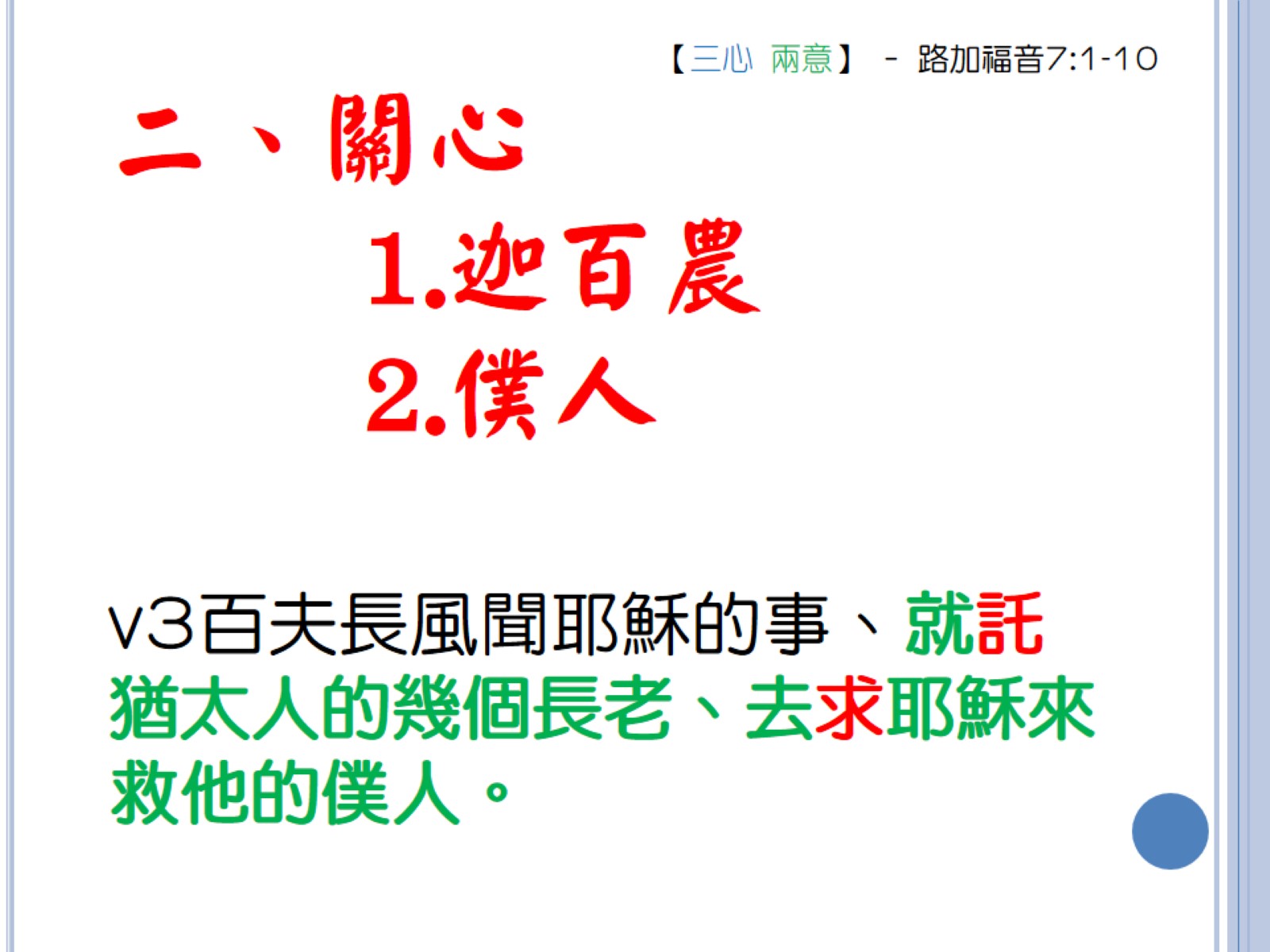 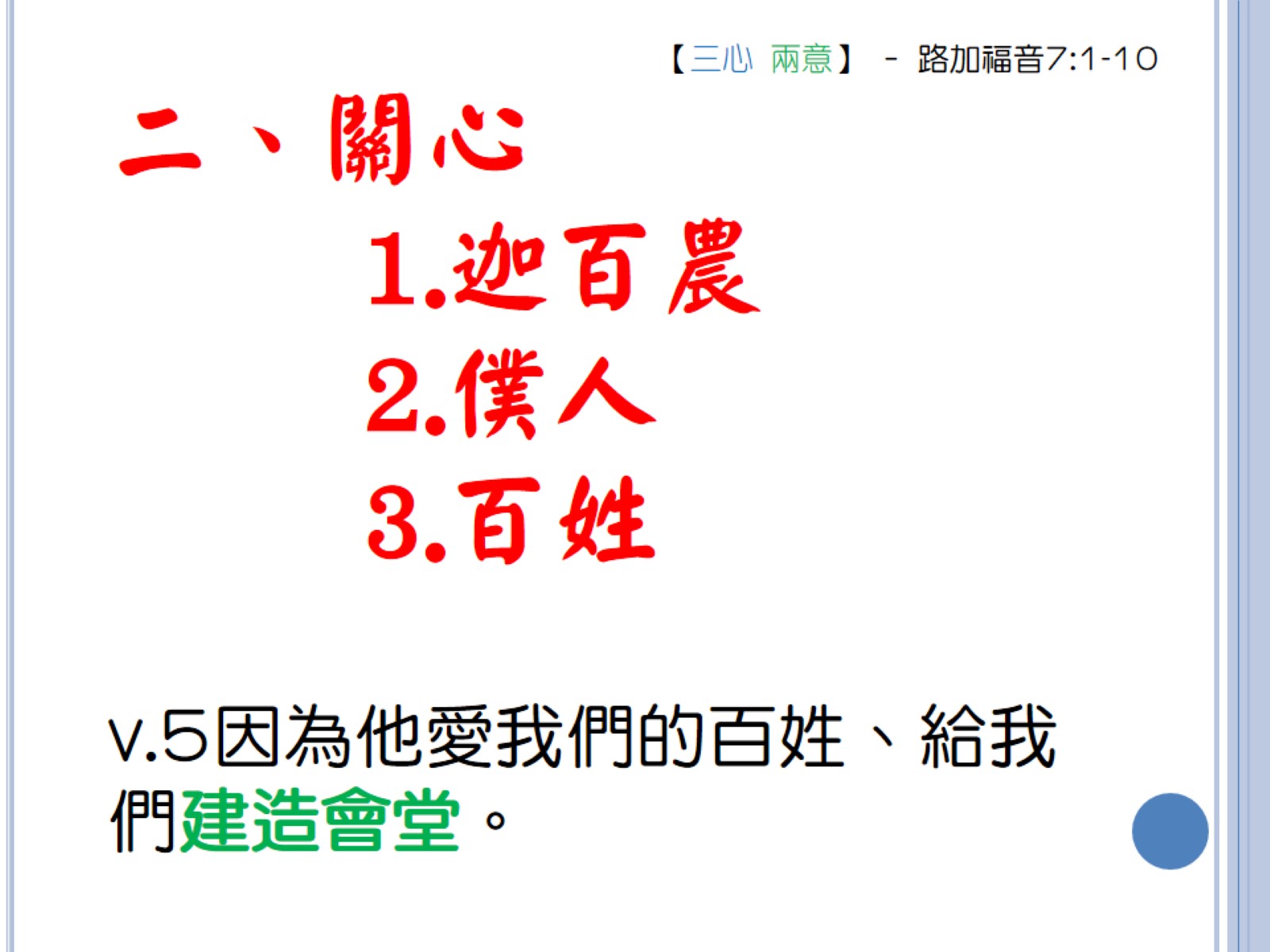 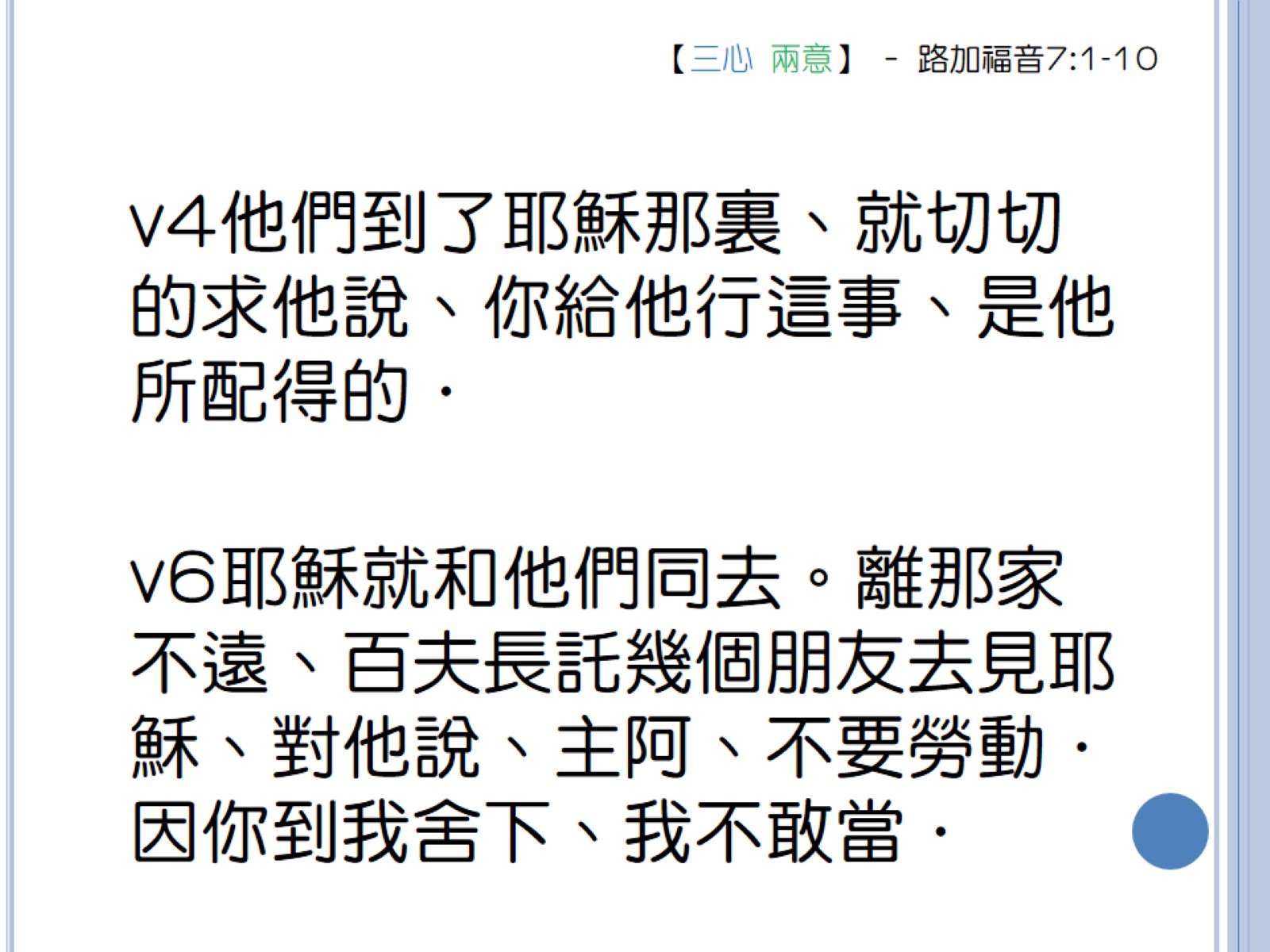 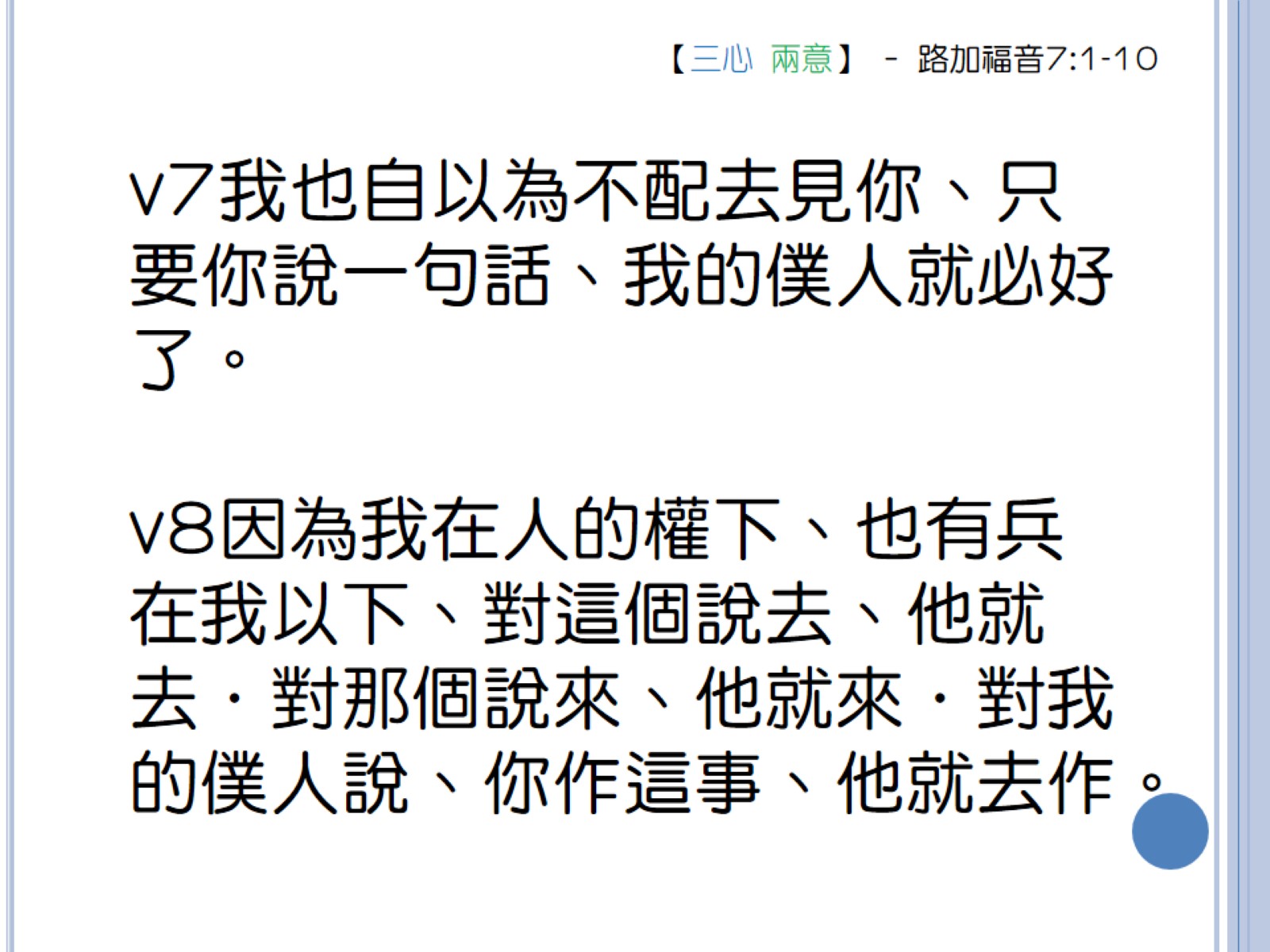 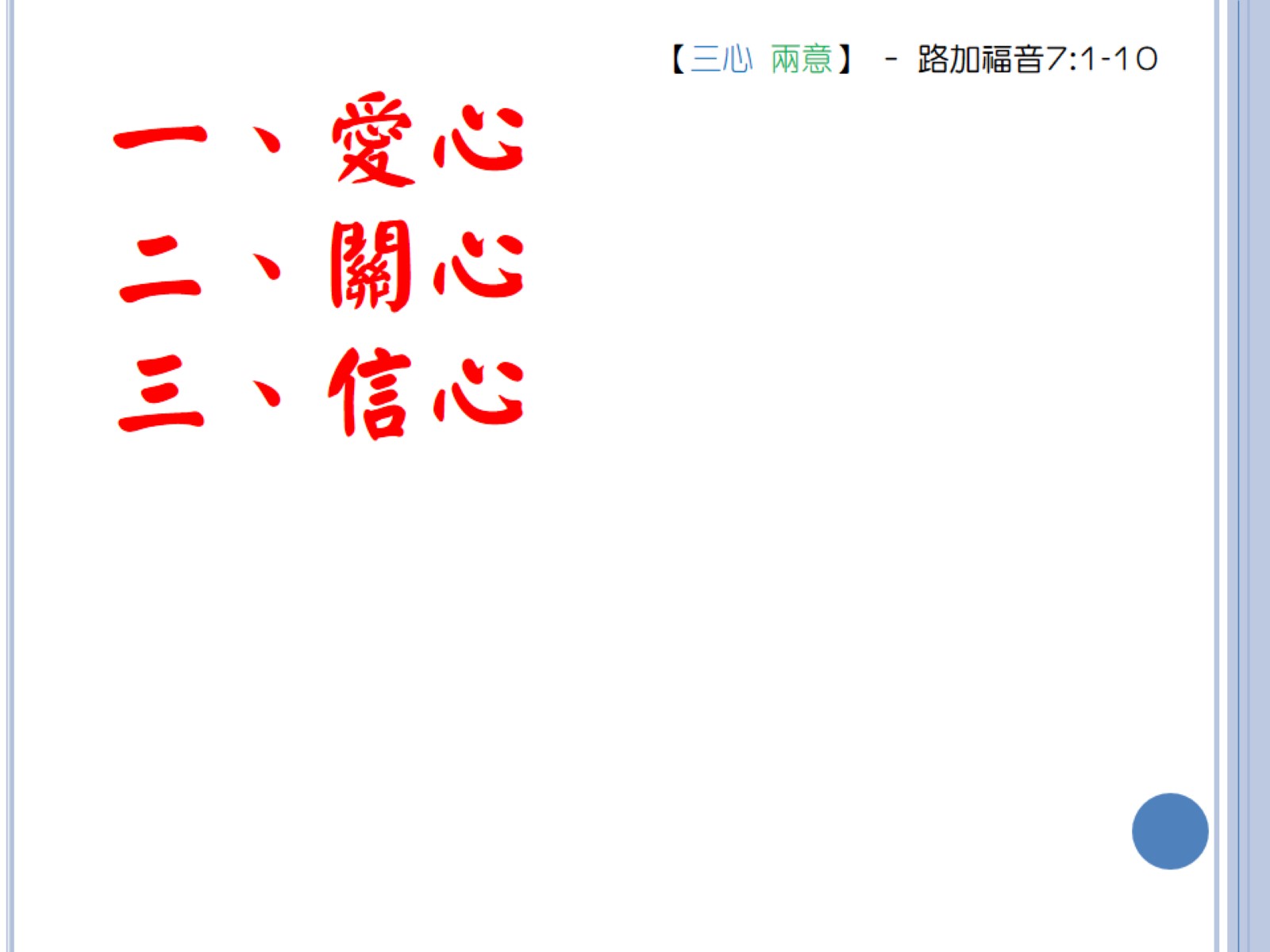 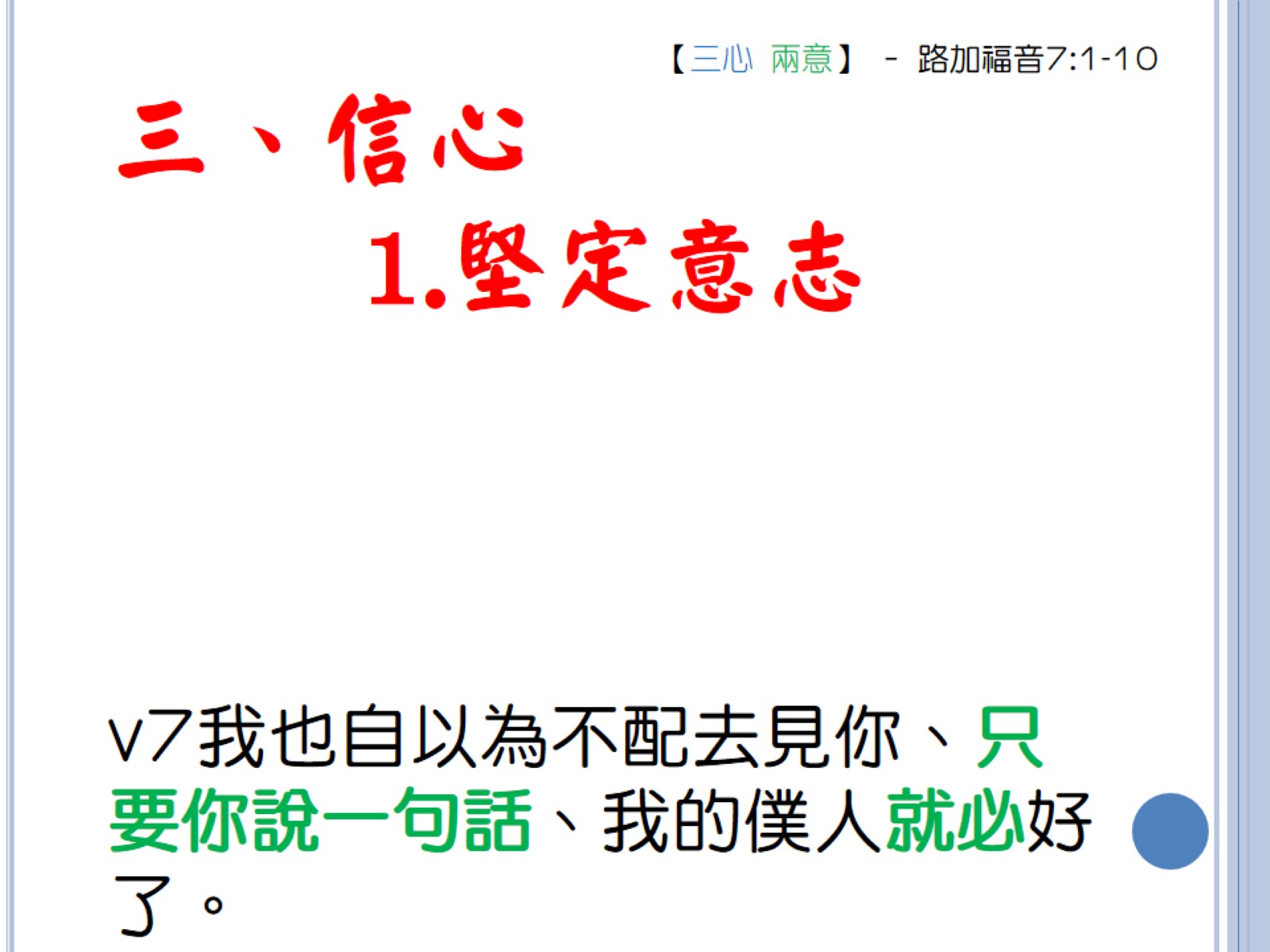 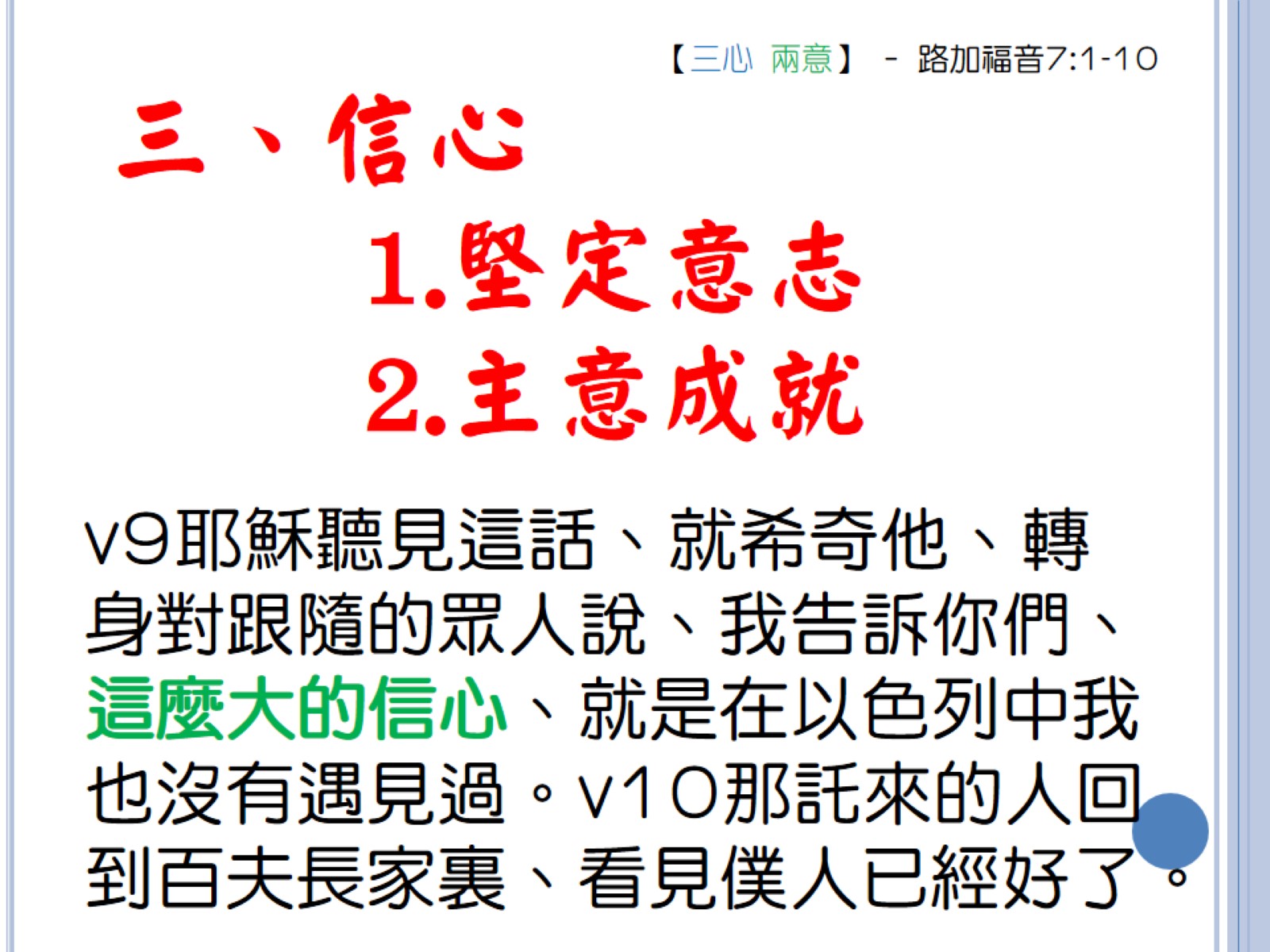 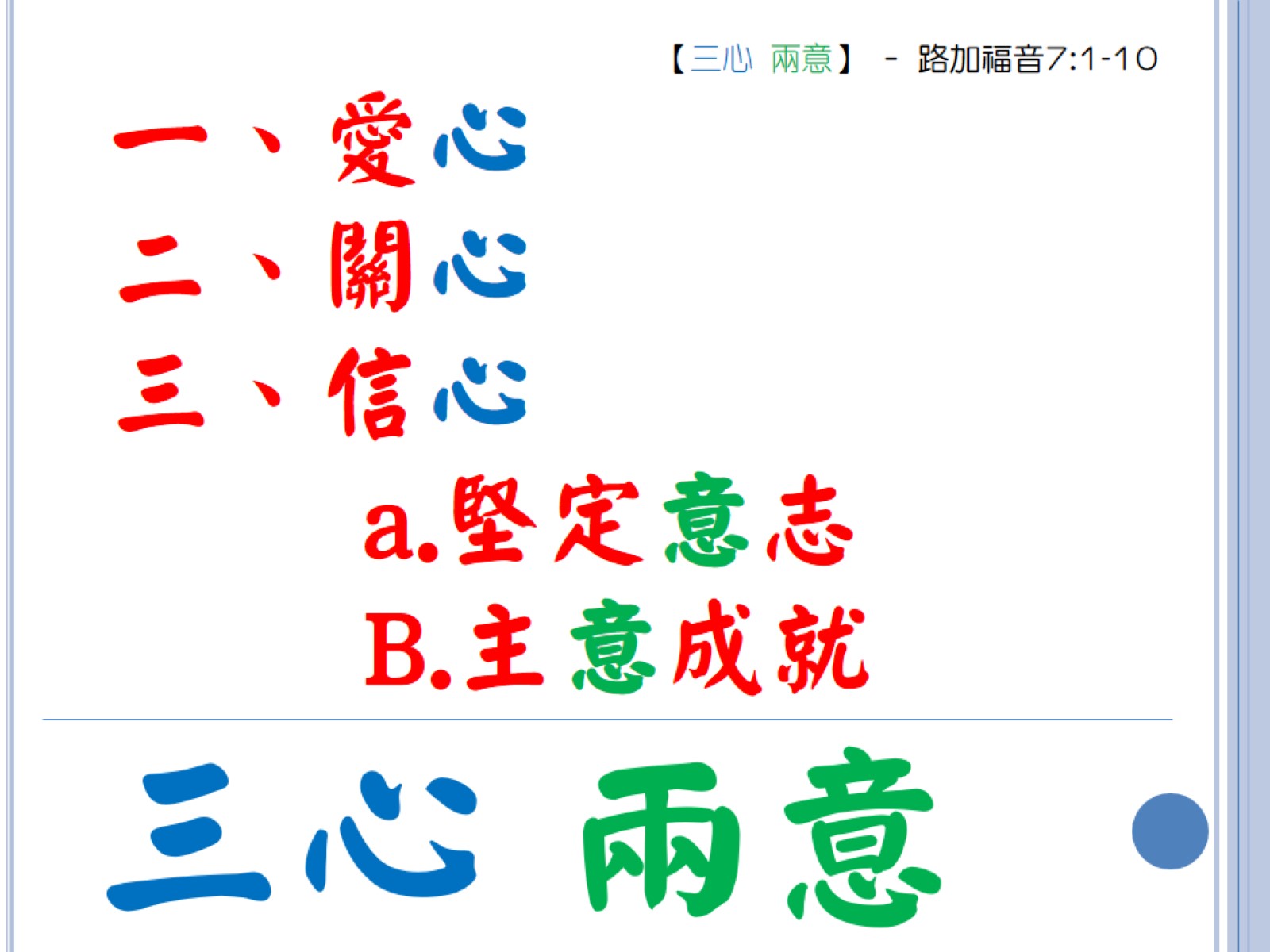